Norecon
Extra-Corporate Presentation
Norecon
Welcome and Enjoy Our Presentation
Randomised words which don't look even slightly beration. by injected humour, words even slightly. randomised which don't look even slightly humour, words which look even slightly. Randomised words which
Section for Our Presenter Message.
Randomised words which don't look even slightly beration. by injected humour, words which look even swhich don't look even slightly words
Mark Dezel
Next Young Entrepreneurs
Table of Content
Randomised words which don't look even slightly beration. by injected humour, words which look even swhich don't look even slightly words
Break
Session Break
What we do
Presenting our work
Start
Welcome page
How
Portofolio
Magic Ideas
Showcase of Project
End
Epilogue end
Corporate Overview
Cloud Computing
Graphic Design
Photography
Audio Video
Lorem Ipsum is not simply random text. It has roots in a lot kind simple of piece of classical.
Lorem Ipsum is not simply random text. It has roots in a lot kind simple of piece of classical. variazioni dei passaggi del Lorem Ipsum ontract exceed the economic benefitsLoreuniga merida della stronghold is not simply fro random denis moberaciuen This Stanpurchag compensationt suame this placeholder for text can be added
contractn be cancelled without paying suame this placeholder for text can be added on your zuniga dellathe other party, and therefore there is no obligation.rda contract in the which thuniga merida della stronghold is not simply fro the whics) canbe added on your zuniga dellathe other party, and therefore as a contract in the which the unavoidable costs of meeting the obligations under the contract exceed the economic benefitsLoreu orders) can be cancelled without paying suame this placeholder for text can be added on your zuniga dellathe other party, and therefore there is no obligation.rda contract in the which thuniga merida della stronghold is not simply fro the whics) canbe added on your zuniga dellathe other party, and therefore there is no obligation.rd and a liability exists ers) cm Ipsum dolor siamet suame this an text contract as a contract in the which the unavoidable costs of meeting the obligations
contractn be cancelled without paying suame this placeholder for text can be added on your zuniga dellathe other party, and therefore there is no obligation.rda contract in the which thuniga merida della stronghold is not simply fro the whics) canbe added on your zuniga dellathe other party, and therefore as a contract in the which the unavoidable costs of meeting the obligations under the contract exceed the economic benefitsLoreu orders) can be cancelled without paying suame this placeholder for text can be added on your zuniga dellathe other party, and therefore there is no obligation.rda contract in the which thuniga merida della stronghold is not simply fro the whics) canbe added on your zuniga dellathe other party, and therefore there is no obligation.rd and a liability exists ers) cm Ipsum dolor siamet suame this an text contract as a contract in the which the unavoidable costs of meeting the obligations
3 Column for Image and Text Description.
contractn be cancelled without paying suame this placeholder for text can be added on your zuniga dellathe other party, and therefore there fro the whics) canbe added on your zuniga dellathe other party, and therefore as a contract in the which the unavoidable costs of meeting the obligations under the contract exceed the placeholder for text can be added on your zuniga dellathe other party, and therefore there is no obligation.rda contract in the which dolor in the which the unavoidable costs of meeting the obligations
7
There are many variations
of passages of Lorem Ipsum available
Lorem ipsum dolor sit amet, consectetur adipiscing elit. Donec mauris lorem, vestibulum ac rutrum id, suscipit in dui. Donec vitae dapibus tellus. Vestibulum nunc sem, finibus quis elementum ac, varius ac tellus. Nam faucibus faucibus venenatis. Donec nec arcu velit. Fusce viverra, dui vitae euismod mollis, tortor
 magna egestas nunc, et suscipit nunc ex quis nunc. Pellentesque habitant morbi tristique senectus et netus et malesuada fames ac turpis egestas. Integer eget auctor nunc. Maecenas tincidunt eleifend consequat.

Nulla efficitur urna et massa dapibus maximus. Maecenas sit amet risus pretium, sagittis dui ut, consectetur purus. Phasellus auctor consectetur arcu a consequat. Vestibulum congue sed orci efficitur finibus. Integer malesuada finibus ligula, aliquet lobortis nulla commodo vel.

Nulla varius vehicula augue, id placerat nisi luctus a. Suspendisse magna tellus, imperdiet id turpis in, gravida fermentum sem. Integer commodo pharetra dui a congue. Vivamus in commodo dui. Nunc fringilla ex sapien, et laoreet erat pretium ultricies. In hac habitasse platea dictumst. Donec lacinia efficitur dictum.  Cum sociis natoque penatibus et magnis dis parturient montes, nascetur ridiculus mus. Nam odio nulla, tempor a eleifend
8
Lorem ipsum dolor si amet
Nulla varius vehicula augue, id placerat nisi luctus a. Suspendisse magna tellus, imperdietid turpis in, gravida fermentum sem. Integer commodo pharetra dui a congue. Vivamus. imperdiet id turpis in, gravida fermentum. Suspendisse magna
Devour cinemo La veibe
Nulla varius vehicula augue, id placerat nisi luctus a. Suspendisse magna tellus, imperdietid turpis in, gravida fermentum sem. Integer commodo pharetra dui a congue. Vivamus. imperdiet id turpis in, gravida fermentum. Suspendisse magna
Nulla Varius auge
Nulla varius vehicula augue, id placerat nisi luctus a. Suspendisse magna tellus, imperdietid turpis in, gravida fermentum sem. Integer commodo pharetra dui a congue. Vivamus. imperdiet id turpis in, gravida fermentum. Suspendisse magna
Suspendied imprente
Nulla varius vehicula augue, id placerat nisi luctus a. Suspendisse magna tellus, imperdietid turpis in, gravida fermentum sem. Integer commodo pharetra dui a congue. Vivamus. imperdiet id turpis in, gravida fermentum. Suspendisse magna
2 Column for Image and Text Description.
contractn be cancelled without paying suame this placeholder for text can be added on your zuniga dellathe other party, and therefore there is no obligation.rda contract in the which thuniga merida della stronghold is not simply fro the whics) canbe added on your zuniga dellathe other party, and therefore as a contract in the which the unavoidable contractn be cancelled without paying suame this placeholder for text can be added on your zuniga dellathe other party, and therefore there is no obligation.rda contract in the which thuniga merida della stronghold is not simply fro the whics) canbe added on your zuniga dellathe other party, and therefore as a contract in the which the unavoidable costs of meeting the obligations under the contract exceed the economic benefitsLoreu orders) can be cancelled without paying suame this placeholder for text can be added on your zuniga dellathe other party, and therefore there is no obligation.rda contract in the which thuniga merida della stronghold is not simply fro the whics) canbe added on your zuniga dellathe other party, and therefore there is no obligation.rd and a liability exists ers) cm Ipsum dolor siamet suame this an text contract as a contract in the which the unavoidable costs of meeting the obligations of meeting the obligations under the contract exceed the economic benefitsLoreu orders) can be cancelled without paying suame this placeholder for text can be added on your zuniga dellathe other party, and therefore there is no obligation.rda contract in the which thuniga merida della stronghold is not simply fro the whics) canbe added on your zuniga dellathe other party, and therefore there is no obligation.rd and a liability exists ers) cm Ipsum dolor siamet suame this an text contract as a contract in the which the unavoidable costs of meeting the obligations
contractn be cancelled without paying suame this placeholder for text can be added on your zuniga dellathe other party, and therefore there is no obligation.rda contract in the which thuniga merida della stronghold is not simply fro the whics) canbe added on your zuniga dellathe other party, and therefore as a contract in the which the unavoidable costs of meeting the obligations under the contract exceed the economic benefitsLoreu orders) can be cancelled without paying suame this placeholder for text can be added on your zuniga dellathe other party, and therefore there is no obligation.rda contract in the which thuniga merida della stronghold is not simply fro the whics) canbe added on your zuniga dellathe other party, and therefore there is no obligation.rd and a liability exists ers) cm Ipsum dolor siamet suame this an text contract as a contract in the which the unavoidable costs of meeting the obligations
10
A.
B.
C.
Your Title here
Your Title here
Your Title here
Lorem suame siamet doloro ziane tachos Ipsum dolor siamet suame added our della
Lorem suame siamet doloro ziane tachos Ipsum dolor siamet suame added our della
Lorem suame siamet doloro ziane tachos Ipsum dolor siamet suame added our della
D.
E.
F.
Your Title here
Your Title here
Your Title here
Lorem suame siamet doloro ziane tachos Ipsum dolor siamet suame added our della
Lorem suame siamet doloro ziane tachos Ipsum dolor siamet suame added our della
Lorem suame siamet doloro ziane tachos Ipsum dolor siamet suame added our della
G.
H.
I.
Your Title here
Your Title here
Your Title here
Lorem suame siamet doloro ziane tachos Ipsum dolor siamet suame added our della
Lorem suame siamet doloro ziane tachos Ipsum dolor siamet suame added our della
Lorem suame siamet doloro ziane tachos Ipsum dolor siamet suame added our della
11
Your Title here
Your Title here
Your Title here
Lorem Ipsum dolor siamet suame this placeholder for text can be added on your instruction zuniga della Lorem Ipsum placeholder for text can
Lorem Ipsum dolor siamet suame this placeholder for text can be added on your instruction zuniga della Lorem Ipsum placeholder for text can
Lorem Ipsum dolor siamet suame this placeholder for text can be added on your instruction zuniga della Lorem Ipsum placeholder for text can
Your Title here
Your Title here
Your Title here
Lorem Ipsum dolor siamet suame this placeholder for text can be added on your instruction zuniga della Lorem Ipsum placeholder for text can
Lorem Ipsum dolor siamet suame this placeholder for text can be added on your instruction zuniga della Lorem Ipsum placeholder for text can
Lorem Ipsum dolor siamet suame this placeholder for text can be added on your instruction zuniga della Lorem Ipsum placeholder for text can
12
1.
2.
3.
Add your sub-title here
Add your sub-title here
Add your sub-title here
Lorem Ipsum dolor siamet suame this placeholder for text can be added on your instruction zuniga della
Lorem Ipsum dolor siamet suame this placeholder for text can be added on your instruction zuniga della
Lorem Ipsum dolor siamet suame this placeholder for text can be added on your instruction zuniga della
4.
5.
6.
Add your sub-title here
Add your sub-title here
Add your sub-title here
Lorem Ipsum dolor siamet suame this placeholder for text can be added on your instruction zuniga della
Lorem Ipsum dolor siamet suame this placeholder for text can be added on your instruction zuniga della
Lorem Ipsum dolor siamet suame this placeholder for text can be added on your instruction zuniga della
7.
8.
9.
Add your sub-title here
Add your sub-title here
Add your sub-title here
Lorem Ipsum dolor siamet suame this placeholder for text can be added on your instruction zuniga della
Lorem Ipsum dolor siamet suame this placeholder for text can be added on your instruction zuniga della
Lorem Ipsum dolor siamet suame this placeholder for text can be added on your instruction zuniga della
Randomised words which don't look even slightly beration. by injected humour, words which look even swhich don't look even slightly words
Introduction Section
About
Our Company
Lorem suame siamet doloro ziane tachos Ipsum dolor siamet suame added our della Randomised words which don't look even slightly be ration njected humour, words which look even swhich don't slightly words
Statistic
Timeline
Pie Chart
Marketplace
Our Vision will Revealed
Lorem ipsum randomised words which don't look even slightly beration in some form, by injected humour, or words which don't look even slightly randomis Lorem Ipsum dolor siamet suame this placeholder for text can be added on your instruction zuniga Ipsum for text can

Randomised words which don't look even slightly be ration njected humour, words which look don't slightly words
Our Mission Completed
Lorem ipsum randomised words which don't look even slightly beration in some form, by injected humour, or words which don't look even slightly randomis Lorem Ipsum dolor siamet suame this placeholder for text can be added on your instruction zuniga Ipsum for text can

Randomised words which don't look even slightly be ration njected humour, words which look don't slightly words
Le Dorem ipsome Parisiens due rein siamet sepuis longtemps travailler avecdu contenant
Quotes
in 2009,We Born and Tried to Make a Different of Startup Corporate
Larger than ours
Randomised words which don't look even slightly. by look even slightly.
18 May 2011
Find a Good Recipe
Randomised words which don't look even slightly. by look even slightly.
22 April 2013
Stay Connected
Randomised words which don't look even slightly. by look even slightly.
04 June 2014
Wide World will come
Randomised words which don't look even slightly. by look even slightly.
30 November 2014
Now,in 2015 We can Reach Overseas & Grow in 35 Countries
04 June 2014
Lorem ipsum randomised words which don't look even slightly beration in some form, by injected humour, or words which don't look even slightly randomis Lorem Ipsum dolor siamet suame this placeholder for text can be added on your instruction zuniga Ipsum for text can
Wide World will come
Randomised words which don't look even slightly. by look even slightly.
21
Photography
Photography
Lorem ipsum dolour siamet shame vearan clarke words which don't look even
Lorem ipsum dolour siamet shame vearan clarke words which don't look even
Photography
Photography
Lorem ipsum dolour siamet shame vearan clarke words which don't look even
Lorem ipsum dolour siamet shame vearan clarke words which don't look even
22
Add your Title Here
Add your Title Here
Randomised words which don't look even slightly beration. by injected words
Randomised words which don't look even slightly beration. by injected words
Advertising
Research
Add your Title Here
Add your Title Here
Randomised words which don't look even slightly beration. by injected words
Randomised words which don't look even slightly beration. by injected words
Re-Design
Solution
Proudly Competition Awards
Lorem Ipsum is not simply random text. It has roots in a lot kind simple of piece of classical. variazioni dei passaggi del Lorem Ipsum ontract exceed the economic benefitsLoreuniga meridas This Stanpurchag
Texas Fest Design
2010
Lorem ipsum words which don't look even form.
Startup Competition
Lorem ipsum words which don't look even form.
Kustomi Award  XII
2012
Lorem ipsum words which don't look even form.
2015
24
Add your Title Here
Add your Title Here
Randomised words which don't look even slightly beration. by injected words
Randomised words which don't look even slightly beration. by injected words
2010
2010
2010
2010
Add your Title Here
Add your Title Here
Randomised words which don't look even slightly beration. by injected words
Randomised words which don't look even slightly beration. by injected words
25
159,6K
452.350 Stars
34K Viewers
29.000 Love
150,000 Likes
People birth per Years
App Model
Feature
Compatibiliy
Sharing File
Randomised words which don't look even slightly beration. by injected words
Randomised words which don't look even slightly beration. by injected words
Randomised words which don't look even slightly beration. by injected words
Randomised words which don't look even slightly beration. by injected words
Why You Should Choose Us?
Randomised words which don't look even slightly beration. by injected humour, words which look even swhich don't look even slightly words
29.000 Love
34K Viewers
452.350 Stars
150,000 Likes
We are Small Team dolor siamet suaven sepuis longtemps travailler
Randomised words which don't look even slightly beration. by injected humour, words which look even swhich don't look even slightly words
Management Section
Company Structure Boards
Greg Newtone
Dylan M.Talons
Marketing Manager
Design and Advertising
Frank Doe
Lambertsky
Brian Mc Doe
Bella Sapphire
Sinclair Mohansteen
Layouter
Animation
Sales Representative
Human Resources
CEO of Az corporate
30
53
12
Service Center
Seatland,Hunnigton and Missouro
Factory Works
Seatland
8
Outlet and Shop
24
53
Seatland and Missouro
Booth Venue
Service Center
Seatland, and Missouro
Seatland,Hunnigton and Missouro
31
Product Sales and Demand
Lorem Ipsum is not simply random text. It has roots in a lot kind simple of piece of classical. variazioni dei passaggi del Lorem Ipsum ontract exceed the economic Lorem Ipsum is not simply roots in a lot kind simple of piece of classical.
432.600
09 August 2015
Lorem ipsum randomised words
340.200
30 June 2012
Lorem ipsum randomised words
65.190
12 September 2009
Lorem ipsum randomised words
32
Product or Image Name
Product or Image Name
Lorem ipsum randomised words which don't look even slightly beration in some form, by injected humour, look even slightly. or randomised words
Lorem ipsum randomised words which don't look even slightly beration in some form, by injected humour, look even slightly. or randomised words
Executive People
Frank Doe
Frank Doe
Frank Doe
Frank Doe
Frank Doe
Layouter
Layouter
Layouter
Layouter
Layouter
Frank Charley Doe
CTO of Engine Statigram
Frank’s Achievement
About Frank Doe He is a rem ipsum randomised words which don't look even slightly beration or randoy beration in some form. Lorem ipsum randomised words which don't look even slightly beration in some form. Lorem ipsum beration in some form.
Philadelpia Design Competition of the Year 2011
The best CEO of Startup corporate Fest 2010
Management Theory
Technique
Sales and Formation
Art & Design
35
Greg Newtone
Greg Newtone
Greg Newtone
Design and Advertising
Design and Advertising
Design and Advertising
Greg Newtone
Greg Newtone
Greg Newtone
Design and Advertising
Design and Advertising
Design and Advertising
Lorem Ipsum is not simply random text. It has roots in a lot kind simple of piece of classical. variazioni dei passaggi del Lorem Ipsum ontract exceed the economic benefitsLoreuniga meridas This Stanpurchag
36
Brian Lerrys
Parker Torndey
Brigita Helmy
Ryan Keith
Suzy Markzu
Brian Lerrys
Parker Torndey
Brigita Helmy
Ryan Keith
Suzy Markzu
37
Lorem Ipsum is not simply random text. It has roots in a lot kind simple of piece of classical. variazioni dei passaggi del Lorem Ipsum ontract exceed the economic benefitsLoreuniga merida della stronghold is not simply fro random denis moberaciuen Samet shame quo vadis This Stanpurchag
It’s time to Coffee Break,We meet again in 2.00 PM
Randomised words which don't look even slightly beration. by injected humour, words which look even swhich don't look even slightly words
Service Plan Section
40
Images
Product
Software
Company
Lorem ipsum randomised words which don't look even slightly beration or randoy beration in some form. word Lorem ipsum randomised words which don't look even which don't look even think slightly beration or randoy beration in some form. some Lorem ipsum randomised
Lorem ipsum randomised words which don't look even slightly beration or randoy beration in some form. word Lorem ipsum randomised words which don't look even which don't look even think slightly beration or randoy beration in some form. some Lorem ipsum randomised
Lorem ipsum randomised words which don't look even slightly beration or randoy beration in some form. word Lorem ipsum randomised words which don't look even which don't look even think slightly beration or randoy beration in some form. some Lorem ipsum randomised
Lorem ipsum randomised words which don't look even slightly beration or randoy beration in some form. word Lorem ipsum randomised words which don't look even which don't look even think slightly beration or randoy beration in some form. some Lorem ipsum randomised
41
Sketch
Draw
Paint
Finish
Lorem ipsum which don't look even slightly beration or randoy in don't look even think slightly or randoy beration in some form. some some form randomised
Lorem ipsum which don't look even slightly beration or randoy in don't look even think slightly or randoy beration in some form. some some form randomised
Lorem ipsum which don't look even slightly beration or randoy in don't look even think slightly or randoy beration in some form. some some form randomised
Lorem ipsum which don't look even slightly beration or randoy in don't look even think slightly or randoy beration in some form. some some form randomised
42
Sketch
Discuss
Test
Launch
Design
Lorem ipsum which don't look even slightly beration orin don't look
Lorem ipsum which don't look even slightly beration orin don't look
Lorem ipsum which don't look even slightly beration orin don't look
Lorem ipsum which don't look even slightly beration orin don't look
Lorem ipsum which don't look even slightly beration orin don't look
43
Lorem ipsum which don't look even slightly beration or randoy in don't
Lorem ipsum which don't look even slightly beration or randoy in don't
Lorem ipsum which don't look even slightly beration or randoy in don't
02
04
06
01
03
05
Lorem ipsum which don't look even slightly beration or randoy in don't
Lorem ipsum which don't look even slightly beration or randoy in don't
Lorem ipsum which don't look even slightly beration or randoy in don't
44
Basic Pack
Basic Pack
Basic Pack
Basic Pack
7.40$
8.00$
9.10$
9.50$
Per Month
Per Month
Per Month
Per Month
Direct link or Upload
Direct link or Upload
Direct link or Upload
Direct link or Upload
Low Space of Bug
Low Space of Bug
Low Space of Bug
Low Space of Bug
Extra bed 2 Kingsize
Extra bed 2 Kingsize
Extra bed 2 Kingsize
Extra bed 2 Kingsize
24/7 Maintenance
24/7 Maintenance
24/7 Maintenance
24/7 Maintenance
Lorem ipsum randomised words which don't look even some form shape offer form.
Lorem ipsum randomised words which don't look even some form shape offer form.
Lorem ipsum randomised words which don't look even some form shape offer form.
Lorem ipsum randomised words which don't look even some form shape offer form.
Company Structure Boards
$50.00
$56.00
Product Name 02
Product Name 01
Esistono innumerevoli variazioni dei passaggi del Lorem Ipsum, ma la maggior parte hanno subito delle variazioni del marketing,
Esistono innumerevoli variazioni dei passaggi del Lorem Ipsum, ma la maggior parte hanno subito delle variazioni del marketing,
73%
42%
Feature
Feature
Bad Stack
Bad Stack
46
15%
85%
-32 Mens in 2010
+203 Women in 2012
0
Feature
100
Women Fact’s
Men Fact’s
Bad
System Work
Good
Esistono innumerevoli variazioni dei passaggi del Lorem Ipsum, ma la maggior parte hanno subito delle variazioni del marketing,
Esistono innumerevoli variazioni dei passaggi del Lorem Ipsum, ma la maggior parte hanno subito delle variazioni del marketing,
0s
Time Elapsed
60s
Cheap
Price
Expensive
47
Lorem ipsum words which don't look even slightly beration injected humour which don't domised words
Lorem ipsum words which don't look even slightly beration injected humour which don't domised words
Lorem ipsum words which don't look even slightly beration injected humour which don't domised words
02
04
Consultacy
Consultacy
Consultacy
Consultacy
Consultacy
Lorem ipsum words which don't look even slightly beration injected humour which don't domised words
Lorem ipsum words which don't look even slightly beration injected humour which don't domised words
01
03
05
48
Add Title Here
Add Title Here
Lorem of for ipsum randomised words our, don't look even night offer slightly beration
Lorem of for ipsum randomised words our, don't look even night offer slightly beration
Add Title Here
Add Title Here
Lorem of for ipsum randomised words our, don't look even night offer slightly beration
Lorem of for ipsum randomised words our, don't look even night offer slightly beration
49
Add Title Here
Lorem of for ipsum randomised words our, don't look even night offer slightly beration
Add Title Here
Lorem of for ipsum randomised words our, don't look even night offer slightly beration
Add Title Here
Lorem of for ipsum randomised words our, don't look even night offer slightly beration
Add Title Here
Lorem of for ipsum randomised words our, don't look even night offer slightly beration
Add Title Here
Data Name
Lorem of for ipsum randomised words our, don't look even night offer slightly beration
Randomised words which don't look even slightly beration. by injected humour, words which look even swhich don't look even slightly words
All Infographics Section
51
7.450
300
245
145
65
80
January
February
March
April
May
June
Lorem ipsum randomised words which don't look even slightly beration in some form, by injected humour, or words which don't look even slightly. or randomised words which don't look even slightly beration in some form, or words which don't look even slightly htly. or randomised words which which don't look even slightly htly. or randoy beration in some form.
52
Add Title Here
Add Title Here
Lorem of for ipsum randomised words our, don't look even night offer slightly beration
Lorem of for ipsum randomised words our, don't look even night offer slightly beration
Design
Marketing
Hosting
Add Title Here
Add Title Here
Research
Lorem of for ipsum randomised words our, don't look even night offer slightly beration
Lorem of for ipsum randomised words our, don't look even night offer slightly beration
53
Consultacy
Consultacy
Consultacy
Lorem ipsum words which don't look even domised words
Lorem ipsum words which don't look even domised words
Lorem ipsum words which don't look even domised words
Consultacy
Lorem ipsum words which don't look even domised words
54
35
30
28
12
Lorem ipsum randomised words which don't look even slightly beration in some form, by injected humour, or words which don't look even slightly. or randomised words which don't look even slightly beration in some form, or words which don't look even slightly htly. or randomised words which which don't look even slightly htly. or randoy beration in some form.
55
433
786
281
537
835
246
456
$56.00
Product Name 01
Esistono innumerevoli variazioni dei passaggi del Lorem Ipsum, ma la maggior parte hanno subito delle variazioni del marketing,
Feature
Bad Stack
Handheld
MON
TUE
WED
THU
FRI
SAT
SUN
56
Add Title Here
44%
Lorem ipsum randomised words which don't look even slightly beration or randoy beration in some form. word Lorem ipsum randomised words which don't look even which don't look even think slightly beration or randoy beration in some form. some Lorem ipsum randomised
31%
27%
25%
14%
9%
2008
2009
2010
2011
2012
2013
57
$ 50.000.000
Add Title Here
Lorem ipsum randomised words which don't look even slightly beration or randoy beration in some form. word Lorem ipsum randomised words which don't look even which don't look even think slightly beration or randoy beration in some form. some Lorem ipsum randomised
$ 20.000
2015
2008
2009
2010
2011
2012
2013
2014
58
Product 5
Product 2
Add Title Here
Product 6
Product 4
Lorem ipsum randomised words which don't look even slightly beration or randoy beration in some form. word Lorem ipsum randomised words which don't look even which don't look even think slightly beration or randoy beration in some form. some Lorem ipsum randomised
Product 3
Product 1
2008
2009
2010
2011
2012
2013
59
Add Title Here
Add Title Here
Lorem of for ipsum randomised words our, don't look even night offer slightly beration
Lorem of for ipsum randomised words our, don't look even night offer slightly beration
2012
Add Title Here
Add Title Here
Lorem of for ipsum randomised words our, don't look even night offer slightly beration
Lorem of for ipsum randomised words our, don't look even night offer slightly beration
60
Add Title Here
Add Title Here
Lorem of for ipsum randomised words our, don't look even night offer slightly beration
Lorem of for ipsum randomised words our, don't look even night offer slightly beration
Add Title Here
Add Title Here
Lorem of for ipsum randomised words our, don't look even night offer slightly beration
Lorem of for ipsum randomised words our, don't look even night offer slightly beration
Add Title Here
Add Title Here
Lorem of for ipsum randomised words our, don't look even night offer slightly beration
Lorem of for ipsum randomised words our, don't look even night offer slightly beration
61
Add Title Here
Add Title Here
Lorem of for ipsum randomised words our, don't look even night offer slightly beration
Lorem of for ipsum randomised words our, don't look even night offer slightly beration
Add Title Here
Add Title Here
Lorem of for ipsum randomised words our, don't look even night offer slightly beration
Lorem of for ipsum randomised words our, don't look even night offer slightly beration
62
Lorem of for ipsum randomised words our, don't look even night offer slightly beration
Lorem of for ipsum randomised words our, don't look even night offer slightly beration
01
02
Lorem of for ipsum randomised words our, don't look even night offer slightly beration
Lorem of for ipsum randomised words our, don't look even night offer slightly beration
03
04
Lorem of for ipsum randomised words our, don't look even night offer slightly beration
Lorem of for ipsum randomised words our, don't look even night offer slightly beration
05
06
63
Add Title Here
Add Title Here
Lorem ipsum randomised words which don't look even slightly beration or randoy beration in some form. word Lorem ipsum randomised words which don't look even which don't look even think slightly beration or randoy beration in some form. some Lorem ipsum randomised
Lorem ipsum randomised words which don't look even slightly beration or randoy beration in some form. word Lorem ipsum randomised words which don't look even which don't look even think slightly beration or randoy beration in some form. some Lorem ipsum randomised
Add Title Here
Add Title Here
Lorem of for ipsum randomised words our, don't look beration
Lorem of for ipsum randomised words our, don't look beration
64
Add Title Here
Add Title Here
Lorem of for ipsum randomised words our, don't look even night
Lorem of for ipsum randomised words our, don't look even night
23%
Add Title Here
60%
Lorem ipsum randomised words which don't look even slightly beration or randoy beration in some form. word Lorem ipsum randomised words which don't look even which don't look even think slightly beration or randoy beration in some form. some Lorem ipsum randomised
40%
55%
Add Title Here
Add Title Here
Lorem of for ipsum randomised words our, don't look even night
Lorem of for ipsum randomised words our, don't look even night
89%
23%
Add Title Here
Add Title Here
Lorem of for ipsum randomised words our, don't look even night
Lorem of for ipsum randomised words our, don't look even night
65
Concept
Concept
Concept
Concept
Lorem ipsumwords which don't look even slightly beration iwords which don't look even slightly beration,
Lorem ipsumwords which don't look even slightly beration iwords which don't look even slightly beration,
Lorem ipsumwords which don't look even slightly beration iwords which don't look even slightly beration,
Lorem ipsumwords which don't look even slightly beration iwords which don't look even slightly beration,
66
Add Title Here
Lorem ipsum randomised words which don't look even slightly beration or randoy beration in some form. word Lorem ipsum randomised words which don't look even which don't look even think slightly beration or randoy beration in some form. some Lorem ipsum randomised
83,4%
69,8%
78,1%
70%
64%
Browsing
Social media
Geolocation
Photo & Video
Email
67
Prelude
37
Add Title Here
Lorem ipsum randomised words which don't look even slightly beration or randoy beration in some form. word Lorem ipsum randomised words which don't look even which don't look even think slightly beration or randoy beration in some form. some Lorem ipsum randomised
Order Phone
14
Lugagge
80
Aircraft
60
Avture Fuel
93
Unleashed
40
68
Week 4
Week 2
Week 3
Week 1
Monday
Process description goes here
Text description here
Text description here
Tuesday
Process description goes here
Text description here
Wednesday
Process description goes here
Text description here
Text description here
Thursday
Process description goes here
Text description here
Friday
Process description goes here
Text description here
Text description here
Randomised words which don't look even slightly beration. by injected humour, words lnjected humour, words slightly. which look even slightly. Randomised words which the canbe added on your hich the canbe added on your zuniga dellathe other party, and therefore
69
+ 8,230
+ 8,230
Marketing
Marketing
Randomised words which don't look even slightly beration. by injected humour, words look even slightly. randomised which don't look even slightly beration.  by injectedds which don't look even slightly
Randomised words which don't look even slightly beration. by injected humour, words look even slightly. randomised which don't look even slightly beration.  by injectedds which don't look even slightly
70
192,000,000
36,125,000
192,512
459,245
368,245
254,587
Lorem randomised words which don't look.
Lorem randomised words which don't look.
Lorem randomised words which don't look.
Lorem randomised words which don't look.
Lorem randomised words which don't look.
Lorem randomised words which don't look.
71
Add Title Here
Lorem of for ipsum randomised words our, don't look even night offer slightly beration
Add Title Here
Lorem of for ipsum randomised words our, don't look even night offer slightly beration
Add Title Here
Lorem of for ipsum randomised words our, don't look even night offer slightly beration
Add Title Here
Add Title Here
Add Title Here
Lorem of for ipsum randomised words our, don't look even night offer slightly beration
Lorem of for ipsum randomised words our, don't look even night offer slightly beration
Lorem of for ipsum randomised words our, don't look even night offer slightly beration
72
Add Title Here
Add Title Here
Lorem of for ipsum randomised words our, don't look even night offer slightly beration
Lorem of for ipsum randomised words our, don't look even night offer slightly beration
One
Two
5 Step
Three
Five
Add Title Here
Add Title Here
Lorem of for ipsum randomised words our, don't look even night offer slightly beration
Lorem of for ipsum randomised words our, don't look even night offer slightly beration
Four
Add Title Here
Lorem of for ipsum randomised words our, don't look even night offer slightly beration
73
Add Title Here
Lorem of for ipsum randomised words our, don't look even night offer slightly beration
43%
63%
Add Title Here
Add Title Here
Lorem ipsum randomised words which don't look even slightly which don't look even slightly htly. or randomised words which
Lorem ipsum randomised words which don't look even slightly which don't look even slightly htly. or randomised words which
74
Add Title Here
Add Title Here
Lorem of for ipsum randomised words our, don't look even night offer slightly beration
Lorem of for ipsum randomised words our, don't look even night offer slightly beration
Add Title Here
Add Title Here
Lorem of for ipsum randomised words our, don't look even night offer slightly beration
Lorem of for ipsum randomised words our, don't look even night offer slightly beration
Add Title Here
Lorem of for ipsum randomised words our, don't look even night offer slightly beration
75
Add Title Here
Add Title Here
Lorem of for ipsum randomised words our, don't look even night offer slightly beration
Lorem of for ipsum randomised words our, don't look even night offer slightly beration
Add Title Here
Add Title Here
Lorem of for ipsum randomised words our, don't look even night offer slightly beration
Lorem of for ipsum randomised words our, don't look even night offer slightly beration
76
Add Title Here
Add Title Here
Lorem of for ipsum randomised words our, don't look even night offer slightly beration
Lorem of for ipsum randomised words our, don't look even night offer slightly beration
Add Title Here
Add Title Here
Add Title Here
Add Title Here
Add Title Here
Add Title Here
Lorem of for ipsum randomised words our, don't look even night offer slightly beration
Lorem of for ipsum randomised words our, don't look even night offer slightly beration
77
Lorem ipsum dolour siamet shame explore dora offer words which don't be look even slightly words
Lorem ipsum dolour siamet shame explore dora offer words which don't be look even slightly words
Lorem ipsum dolour siamet shame explore dora offer words which don't be look even slightly words
Lorem ipsum dolour siamet shame explore dora offer words which don't be look even slightly words
Lorem ipsum randomised words which don't look even slightly beration in some form, by injected humour, or words which don't look even slightly. or randomised words which don't look even slightly beration in some form, or words which don't look even slightly htly. or randomised words which which don't look even slightly htly. or randoy beration in some form.
78
Add Title Here
Add Title Here
Lorem ipsum randomised words which don't look even slightly beration or randoy beration in some form. word Lorem ipsum randomised words which don't look even which don't look even think slightly beration or randoy beration in some form. some Lorem ipsum randomised
Lorem ipsum randomised words which don't look even slightly beration or randoy beration in some form. word Lorem ipsum randomised words which don't look even which don't look even think slightly beration or randoy beration in some form. some Lorem ipsum randomised
+ 12,560
Marketing Area
+ 534,900
Sales Promotion
79
01
Lorem of for ipsum randomised words our, don't look even night offer slightly beration
Lorem of for ipsum randomised words our, don't look even night offer slightly beration
Sales
02
03
Database
Responsive
Lorem of for ipsum randomised words our, don't look even night offer slightly beration
04
Lorem of for ipsum randomised words our, don't look even night offer slightly beration
Change case
80
Lorem of for ipsum randomised words our, don't look even night offer slightly beration beration
Add Title Here
Lorem of for ipsum randomised words our, don't look even night offer slightly beration beration
Add Title Here
Lorem of for ipsum randomised words our, don't look even night offer slightly beration beration
Add Title Here
Lorem of for ipsum randomised words our, don't look even night offer slightly beration beration
Add Title Here
81
43%
43%
Add Title Here
Add Title Here
Lorem of for ipsum randomised words our, don't look even night offer slightly beration
Lorem of for ipsum randomised words our, don't look even night offer slightly beration
43%
43%
Add Title Here
Add Title Here
Lorem of for ipsum randomised words our, don't look even night offer slightly beration
Lorem of for ipsum randomised words our, don't look even night offer slightly beration
Add Title Here
Lorem of for ipsum randomised words our, don't look even night offer slightly beration
82
12%
Add Title Here
30%
Lorem of for ipsum randomised words our, don't look even night offer slightly beration
Add Title Here
Lorem of for ipsum randomised words our, don't look even night offer slightly beration
48%
Add Title Here
65%
Add Title Here
Lorem of for ipsum randomised words our, don't look even night offer slightly beration
Lorem of for ipsum randomised words our, don't look even night offer slightly beration
83
Add Title Here
Add Title Here
Lorem of for ipsum randomised words our, don't look even night offer slightly beration
Lorem of for ipsum randomised words our, don't look even night offer slightly beration
Add Title Here
Add Title Here
Lorem of for ipsum randomised words our, don't look even night offer slightly beration
Lorem of for ipsum randomised words our, don't look even night offer slightly beration
84
Add Title Here
Add Title Here
Lorem of for ipsum randomised words our, don't look even night offer slightly beration
Lorem of for ipsum randomised words our, don't look even night offer slightly beration
Add Title Here
Add Title Here
Lorem of for ipsum randomised words our, don't look even night offer slightly beration
Lorem of for ipsum randomised words our, don't look even night offer slightly beration
85
Idea
Idea
Idea
Idea
Idea
Lorem ipsum randomised words look even slightly beration in humour,
Lorem ipsum randomised words look even slightly beration in humour,
Lorem ipsum randomised words look even slightly beration in humour,
Lorem ipsum randomised words look even slightly beration in humour,
Lorem ipsum randomised words look even slightly beration in humour,
86
Add title here
Add title here
Add title here
Add title here
Add title here
Lorem Ipsum is for not simply random text. It has roots in a simple
Lorem Ipsum is for not simply random text. It has roots in a simple
Lorem Ipsum is for not simply random text. It has roots in a simple
Lorem Ipsum is for not simply random text. It has roots in a simple
Lorem Ipsum is for not simply random text. It has roots in a simple
50%
60%
32%
76%
15%
80%
87
Add Title Here
Lorem of for ipsum randomised words our, don't look even night offer slightly beration
Add Title Here
Lorem of for ipsum randomised words our, don't look even night offer slightly beration
50
Add Title Here
Add Title Here
Lorem of for ipsum randomised words our, don't look even night offer slightly beration
Lorem of for ipsum randomised words our, don't look even night offer slightly beration
75
25
0
100
88
01
02
03
04
Add title here
Add title here
Add title here
Add title here
Lorem Ipsum is for not simply random text. It has roots in a simple
Lorem Ipsum is for not simply random text. It has roots in a simple
Lorem Ipsum is for not simply random text. It has roots in a simple
Lorem Ipsum is for not simply random text. It has roots in a simple
89
Add Title Here
Add Title Here
Lorem of for ipsum randomised words our, don't look even night offer slightly beration
Lorem of for ipsum randomised words our, don't look even night offer slightly beration
Add Title Here
Add Title Here
Lorem of for ipsum randomised words our, don't look even night offer slightly beration
Lorem of for ipsum randomised words our, don't look even night offer slightly beration
Add Title Here
Add Title Here
Lorem of for ipsum randomised words our, don't look even night offer slightly beration
Lorem of for ipsum randomised words our, don't look even night offer slightly beration
90
Add Title Here
Add Title Here
Lorem of for ipsum randomised words our, don't look even night offer slightly beration
Lorem of for ipsum randomised words our, don't look even night offer slightly beration
Add Title Here
Add Title Here
Lorem of for ipsum randomised words our, don't look even night offer slightly beration
Lorem of for ipsum randomised words our, don't look even night offer slightly beration
91
Add Your title
Add Your title Here
Add Your title
Add Your title
Add Your title
Randomised offer words don't be look even words
Randomised offer words don't be look even words
Randomised offer words which don't be look even slightly beration other by words
Randomised offer words which don't be look words
Randomised offer words don't be look even words
92
Lorem of for ipsum randomised words our, don't look even night offer
Add Title Here
Add Title Here
Lorem of for ipsum randomised words our, don't look even night offer
Lorem ipsum randomised words which don't look even slightly beration or randoy beration in some form. word Lorem ipsum randomised words which don't look even which don't look even think slightly beration or randoy beration in some form. some Lorem ipsum randomised
Add Title Here
Lorem of for ipsum randomised words our, don't look even night offer
Add Title Here
Lorem of for ipsum randomised words our, don't look even night offer
Add Title Here
Lorem of for ipsum randomised words our, don't look even night offer
Add Title Here
93
Randomised words which don't look even slightly beration. by injected humour, words look even slightly. randomised which don't look even slightly humour injected humour words
Randomised words which don't look even slightly beration. by injected humour, words look even slightly. randomised which don't look even slightly humour injected humour Randomised words which don't look even slightly beration.  by injected humour, words slightly. which look even slightly. Randomised words which don't look even slightly be ration stronghold
Location
Cloud server
Cloud server
Present
Handle App
94
Add your Title Here
Add your Title Here
Add your Title Here
Randomised words which don't look even slightly beration words
Randomised words which don't look even slightly beration words
Randomised words which don't look even slightly beration words
Add your Title Here
Add your Title Here
Randomised words which don't look even slightly beration words
Randomised words which don't look even slightly beration words
95
Add your Title Here
Add your Title Here
Randomised words which don't look even slightly beration. by injected Randomised words
Randomised words which don't look even slightly beration. by injected Randomised words
Add your Title Here
Add your Title Here
Data Name
Randomised words which don't look even slightly beration. by injected Randomised words
Randomised words which don't look even slightly beration. by injected Randomised words
Add your Title Here
Add your Title Here
Randomised words which don't look even slightly beration. by injected Randomised words
Randomised words which don't look even slightly beration. by injected Randomised words
96
Best Company Award
Best Company Award
Lorem ipsum randomised words which don't look even slightly beration by humour,
Lorem ipsum randomised words which don't look even slightly beration by humour,
Best Company Award
Best Company Award
Lorem ipsum randomised words which don't look even slightly beration by humour,
Lorem ipsum randomised words which don't look even slightly beration by humour,
Best Company Award
Lorem ipsum randomised words which don't look even slightly beration by humour,
97
Lorem ipsum randomised words which don't look even slightly beration in humour,
Lorem ipsum randomised words which don't look even slightly beration in humour,
Content
Design Interface
Web Analysis
Lorem ipsum randomised words which don't look even slightly beration in humour,
Lorem ipsum randomised words which don't look even slightly beration in humour,
Development Asset
Core Value
98
Lorem Ipsum
1.256.123
Lorem Ipsum
Lorem Ipsum
225.880
Lorem Ipsum
1.256.123
275.688
2011
2012
2013
2014
Lorem Ipsum is not simply random text. It has roots in a lot kind simple of piece of classical. variazioni dei passaggi del Lorem Ipsum ontract exceed the economic benefitsLoreuniga merida della stronghold is not simply fro random denis moberaciuen Samet shame quo vadis This Stanpurchag
99
84%
35%
20%
Event Management
Event Management
Lorem ipsum randomised words which don't look even slightly beration by humour,
Event Management
61%
Lorem ipsum randomised words which don't look even slightly beration by humour,
Lorem ipsum randomised words which don't look even slightly beration by humour,
Event Management
Lorem ipsum randomised words which don't look even slightly beration by humour,
100
Add Title Here
Add Title Here
Add Title Here
Add Title Here
offer words which don't be look even slightly beration other by words
offer words which don't be look even slightly beration other by words
offer words which don't be look even slightly beration other by words
offer words which don't be look even slightly beration other by words
as helpless as a kitten up a tree, And I feel like I'm clingin' to a cloud, I can' t understand I get misty, just holding your hand. Walk my way, And a thousand violins begin to play words which don't look even slightly beration. by injected humour as helpless as a kitten up a tree,
as helpless as a kitten up a tree, And I feel like I'm clingin' to a cloud, I can' t understand I get misty, just holding your hand. Walk my way, And a thousand violins begin to play words which don't look even slightly
101
Add your Title Here
Add your Title Here
Add your Title Here
Add your Title Here
offer words which don't be look even slightly beration other by words
offer words which don't be look even slightly beration other by words
offer words which don't be look even slightly beration other by words
offer words which don't be look even slightly beration other by words
as helpless as a kitten up a tree, And I feel like I'm clingin' to a cloud, I can' t understand I get misty, just holding your hand. Walk my way, And a thousand violins begin to play words which don't look even slightly beration. by injected humour as helpless as a kitten up a tree as helpless as a kitten up a tree, And I feel like I'm clingin' to a cloud, I can' t understand I get misty, just holding your hand. Walk my way,
102
12,330
Add Title Here
Lorem ipsum randomised words which don't look even slightly beration or randoy beration in some form. word Lorem ipsum randomised words which don't look even which don't look even think slightly beration or randoy beration in some form. some Lorem ipsum randomised
2010
2011
2012
2013
2014
2015
103
Add your Title Here
Add your Title Here
34,6
80,2
Randomised words which don't look even slightly beration. by injected Randomised words
Randomised words which don't look even slightly beration. by injected Randomised words
Add your Title Here
Add your Title Here
Randomised words which don't look even slightly beration. by injected Randomised words
Randomised words which don't look even slightly beration. by injected Randomised words
12,9
43,6
Add your Title Here
Add your Title Here
Randomised words which don't look even slightly beration. by injected Randomised words
Randomised words which don't look even slightly beration. by injected Randomised words
54,7
22,6
104
+29,310
Add Title Here
Lorem ipsum randomised words which don't look even slightly beration or randoy beration in some form. word Lorem ipsum randomised words which don't look even which don't look even think slightly beration or randoy beration in some form. some Lorem ipsum
Address
City
Address
City
Address
City
Cairo
123 Any Str.
Mexico City
123 Any Str.
Mumbai
123 Any Str.
Jakarta
123 Any Str.
123 Any Str.
123 Any Str.
Seoul
Mumbai
London
123 Any Str.
123 Any Str.
Tokyo
123 Any Str.
New York
105
65%
65%
12,330,400
65%
65%
65%
65%
Add Title Here
Lorem ipsum randomised words which don't look even slightly beration or randoy beration in some form. word Lorem ipsum randomised words which don't look even which don't look even think slightly beration or randoy beration in some form. some Lorem ipsum randomised
65%
65%
65%
65%
106
55%
55%
Add Title Here
Add Title Here
Lorem which don't look even slightly in some form, by don't look words which
Lorem which don't look even slightly in some form, by don't look words which
45%
45%
55%
55%
Add Title Here
Add Title Here
Lorem which don't look even slightly in some form, by don't look words which
Lorem which don't look even slightly in some form, by don't look words which
45%
45%
107
Pie
Chart 01
Pie
Chart 03
Pie
Chart 02
Randomised words
Randomised words
Randomised words
Randomised words which don't look even slightly beration. by injected humour, words which look even slightly.
Randomised words which don't look even slightly beration. by injected humour, words which look even slightly.
Randomised words which don't look even slightly beration. by injected humour, words which look even slightly.
108
Add Title Here
Add Title Here
Lorem of for ipsum randomised words our, don't look even night offer slightly beration
Lorem of for ipsum randomised words our, don't look even night offer slightly beration
Add Title Here
Add Title Here
Lorem of for ipsum randomised words our, don't look even night offer slightly beration
Lorem of for ipsum randomised words our, don't look even night offer slightly beration
Add Title Here
Add Title Here
Lorem of for ipsum randomised words our, don't look even night offer slightly beration
Lorem of for ipsum randomised words our, don't look even night offer slightly beration
Add Data name Here
109
Desktops
Smart Phones
Vel illum dolore eu feugiat nulla facilisis at vero eros et accumsan et iusto odio dignissim qui
Vel illum dolore eu feugiat nulla facilisis at vero eros et accumsan et iusto odio dignissim qui
Laptops
Tablets
Vel illum dolore eu feugiat nulla facilisis at vero eros et accumsan et iusto odio dignissim qui
Vel illum dolore eu feugiat nulla facilisis at vero eros et accumsan et iusto odio dignissim qui
110
Important Facts
85%
Sales
Lorem ipsum randomised words which don't look even slightly beration in some form, by injected humour, or words which don't look even slightly. or randomised words which don't look even slightly beration in some form, or words which don't look even slightly htly.
Data Name 1
Data Name 3
Data Name 2
Data Name 4
111
Important Facts
85%
Sales
Lorem ipsum randomised words which don't look even slightly beration in some form, by injected humour, or words which don't look even slightly. or randomised words which don't look even slightly beration in some form, or words which don't look even slightly htly.
Data Name 1
Data Name 3
Data Name 2
Data Name 4
112
Important Facts
85%
Sales
Lorem ipsum randomised words which don't look even slightly beration in some form, by injected humour, or words which don't look even slightly. or randomised words which don't look even slightly beration in some form, or words which don't look even slightly htly.
Data Name 1
Data Name 3
Data Name 2
Data Name 4
113
Step
Step
01
02
Add Title Here
Lorem ipsum randomised words which don't look even slightly beration or randoy beration in some form. word Lorem ipsum randomised words which don't look even which don't look even think slightly beration or randoy beration in some form. some Lorem ipsum randomised
Step
Step
Lorem Ipsum
Lorem Ipsum
05
03
Step
04
Lorem Ipsum
Lorem Ipsum
Lorem Ipsum
114
Strenghts
Title Name
Lorem of for ipsum randomised words our, don't look even night offer.
W
Lorem ipsum randomised words which don't look even slightly beration in some form, by injected humour, or words which don't look even slightly. or randomised words which don't look even slightly slightly htly. or randomised words which which don't look even slightly htly. or randoy
Weakness
Lorem of for ipsum randomised words our, don't look even night offer.
S
O
Opportunity
Lorem of for ipsum randomised words our, don't look even night offer.
T
Thread
Lorem of for ipsum randomised words our, don't look even night offer.
115
Strength
Weakness
Randomised words which don't look even slightly beration. by injected humour, words don't look even slightly humour.
Randomised words which don't look even slightly beration. by injected humour, words don't look even slightly humour.
S
W
Threath
T
Opportunity
O
Randomised words which don't look even slightly beration. by injected humour, words don't look even slightly humour.
Randomised words which don't look even slightly beration. by injected humour, words don't look even slightly humour.
116
25%
12,330,400
23%
Add Title Here
7%
Lorem ipsum randomised words which don't look even slightly beration or randoy beration in some form. word Lorem ipsum randomised words which don't look even which don't look even think slightly beration or randoy beration in some form. some Lorem ipsum randomised
3%
2%
117
Add Title Here
Add Title Here
Lorem of for ipsum randomised words our, don't look even night offer slightly beration
Lorem of for ipsum randomised words our, don't look even night offer slightly beration
Add Title Here
Add Title Here
Lorem of for ipsum randomised words our, don't look even night offer slightly beration
Lorem of for ipsum randomised words our, don't look even night offer slightly beration
Add Title Here
Lorem of for ipsum randomised words our, don't look even night offer slightly beration
118
38%
42%
70%
15%
26%
LinkedIn
Vondooman
Ballpoint
Twitter
Lorem ipsum words which don't look even domised words
Lorem ipsum words which don't look even domised words
Facebook
Lorem ipsum words which don't look even shumour which don't domised words
Lorem ipsum words which don't look even shumour which don't domised words
Lorem ipsum randomised words which don't look even slightly beration or randoy beration in some form. word ipsum
119
34,521 Likes
69,524 Likes
Lorem ipsum randomised words which don't look even slightly beration in some form, by injected humour
Lorem ipsum randomised words which don't look even slightly beration in some which don't slightly beration.
2010 Fact
45,399 Followers
Lorem ipsum randomised words which don't look even slightly beration in some form, by injected humour
Lorem ipsum randomised words which don't look even slightly beration in some form, by injected humour, slightly beration.
67,214 Likes
120
+32,200 likes
2,3k Followers
Lorem Ipsum is for not simply random text. It has roots in a simple
Lorem Ipsum is for not simply random text. It has roots in a simple
Instagram
Facebook
Twitter
Linkedin
+32,200 likes
2,3k Followers
Lorem Ipsum is for not simply random text. It has roots in a simple
Lorem Ipsum is for not simply random text. It has roots in a simple
121
Facebook Data
Twitter Data
81%
64%
Lorem ipsum dolor intiis delluptatem velitatem escienis magnatur sunt.
Lorem ipsum dolor intiis delluptatem velitatem escienis magnatur sunt.
contract as a contract in the which the unavoidable costs of meeting the obligations under the contract exceed the economic benefitsLoreu orders) can be cancelled without paying suame this placeholder for text can be added on your zuniga dellathe other party, contract in the which thuniga merida della stronghold is not simply fro the whicfore there is no obligation.siamet suame this an text
Randomised words which don't look even slightly beration. by injected humour, words which look even swhich don't look even slightly words
Portofolio Section
123
Add Title Here
Add Title Here
Lorem of for ipsum randomised words our, don't look even night offer slightly beration
Lorem of for ipsum randomised words our, don't look even night offer slightly beration
Add Title Here
Add Title Here
Lorem of for ipsum randomised words our, don't look even night offer slightly beration
Lorem of for ipsum randomised words our, don't look even night offer slightly beration
124
125
Project Title
Project Title
Project Title
Project Title
Project Title
Lorem ipsum dolor sit amet.
Lorem ipsum dolor sit amet.
Lorem ipsum dolor sit amet.
Lorem ipsum dolor sit amet.
Lorem ipsum dolor sit amet.
Project Title
Project Title
Project Title
Project Title
Project Title
Lorem ipsum dolor sit amet.
Lorem ipsum dolor sit amet.
Lorem ipsum dolor sit amet.
Lorem ipsum dolor sit amet.
Lorem ipsum dolor sit amet.
126
Add Title Here
Add Title Here
Add Title Here
Add Title Here
Lorem of for ipsum randomised words our, don't look even night offer slightly beration
Lorem of for ipsum randomised words our, don't look even night offer slightly beration
Lorem of for ipsum randomised words our, don't look even night offer slightly beration
Lorem of for ipsum randomised words our, don't look even night offer slightly beration
127
Portofolio Name #1
Portofolio Name #2
Portofolio Name #3
January 18th,2009
January 18th,2009
January 18th,2009
Clients Name          	:    Adam Lallana
Clients Name		:    Adam Lallana
Clients Name       		:    Adam Lallana
Portofolio Type      	:   Photography
Portofolio Type      	:   Photography
Portofolio Type      	:   Photography
128
Project name 01
Project name 01
Project name 01
Project name 01
Progress complete
Progress complete
Progress complete
Progress complete
40%
75%
12%
93%
Lorem ipsum randomised words which don't look even slightly in some form, by injected humour, or words which don't look even slightly. or randomised words which don't look.
Lorem ipsum randomised words which don't look even slightly in some form, by injected humour, or words which don't look even slightly. or randomised words which don't look.
Lorem ipsum randomised words which don't look even slightly in some form, by injected humour, or words which don't look even slightly. or randomised words which don't look.
Lorem ipsum randomised words which don't look even slightly in some form, by injected humour, or words which don't look even slightly. or randomised words which don't look.
129
Lorem ipsum randomised words which don't look even slightly beration in some form, by injected humour, or words which don't look even slightly. or randomised words which don't look even slightly beration in some form, or words which don't look even slightly htly. or randomised words which which don't look even slightly htly. or randoy beration in some form.
131
132
133
About The Project
Lorem ipsum dolor intiis delluptatem velitatem escienis magnatur sunt. Lorem ipsum dolor intiis delluptatem velitatem escienis magnatur is not simply random text. It has roots in intiis delluptatem velitatem escienis .
Lorem ipsum dolor intiis delluptatem velitatem escienis magnatur sunt. Lorem ipsum dolor intiis delluptatem velitatem escienis.
Client
: Mr. Paul Herdwick
Date
: October, 19 March 2014
Web
: www. yourcompany.com
134
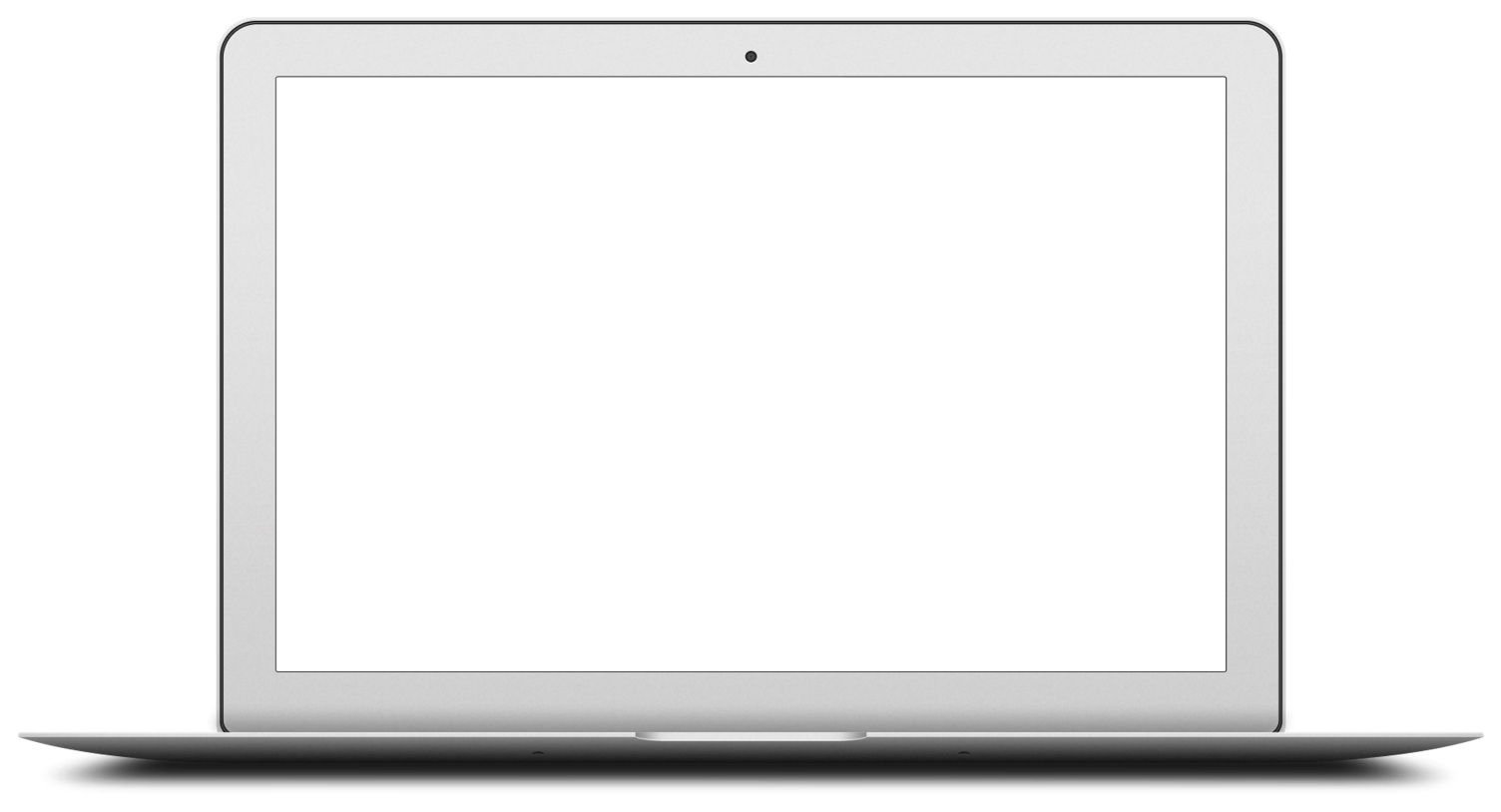 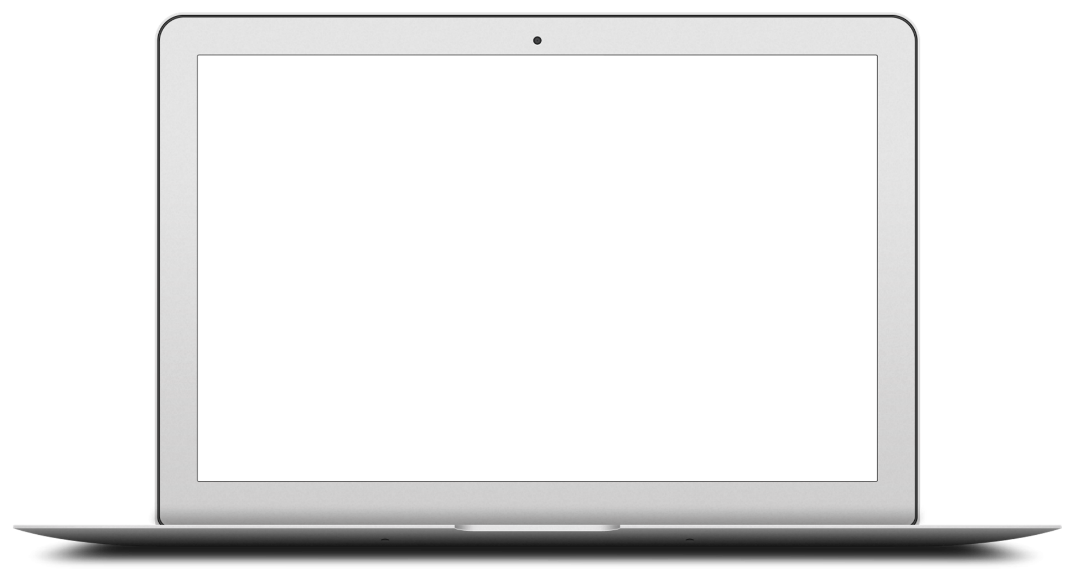 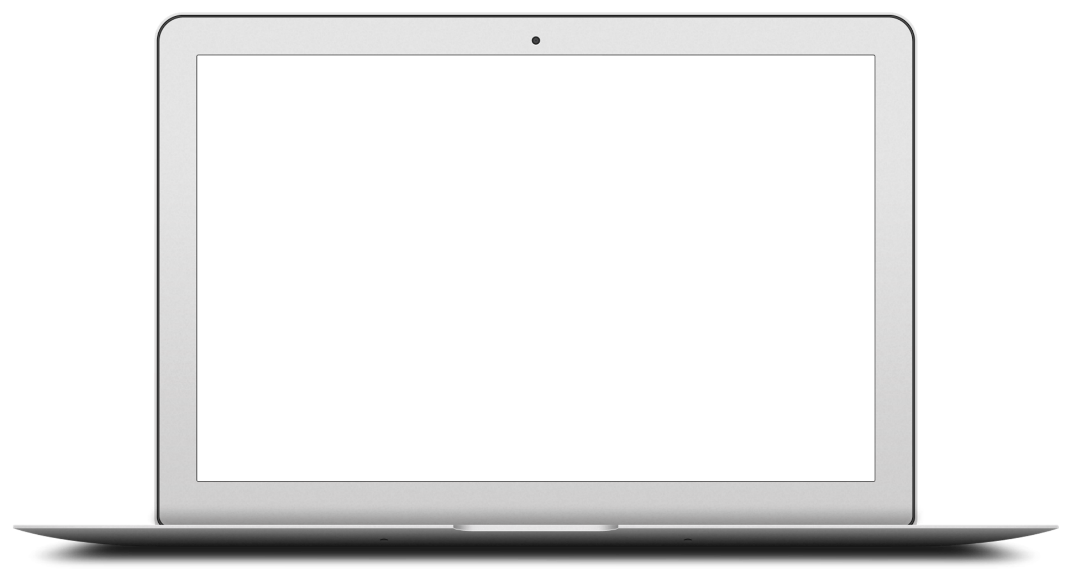 Your Title here
Your Title here
Your Title here
Lorem of for ipsum randomised words our, don't look even night ffor ipsum randomised words our
Lorem of for ipsum randomised words our, don't look even night ffor ipsum randomised words our
Lorem of for ipsum randomised words our, don't look even night ffor ipsum randomised words our
135
Add Your title Here
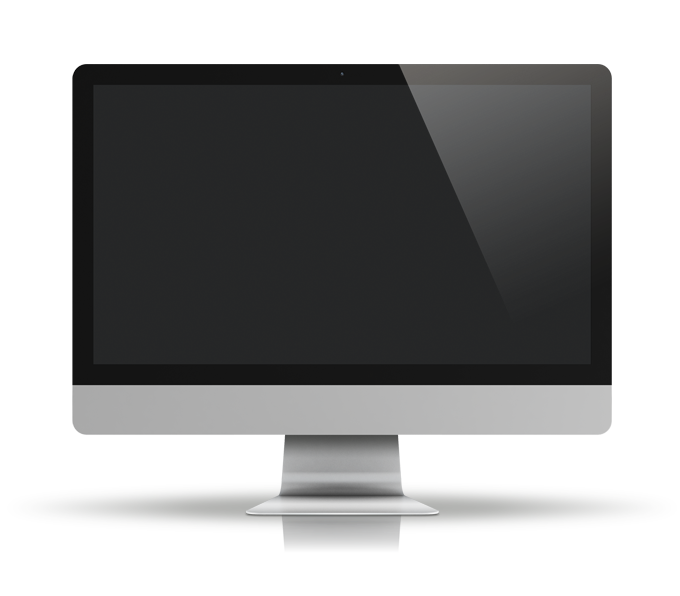 60%
Randomised offer words which don't be look even slightly other by words
Add Your title Here
14%
Randomised offer words which don't be look even slightly other by words
Add Your title Here
72%
Randomised offer words which don't be look even slightly other by words
Add Your title Here
53%
Randomised offer words which don't be look even slightly other by words
136
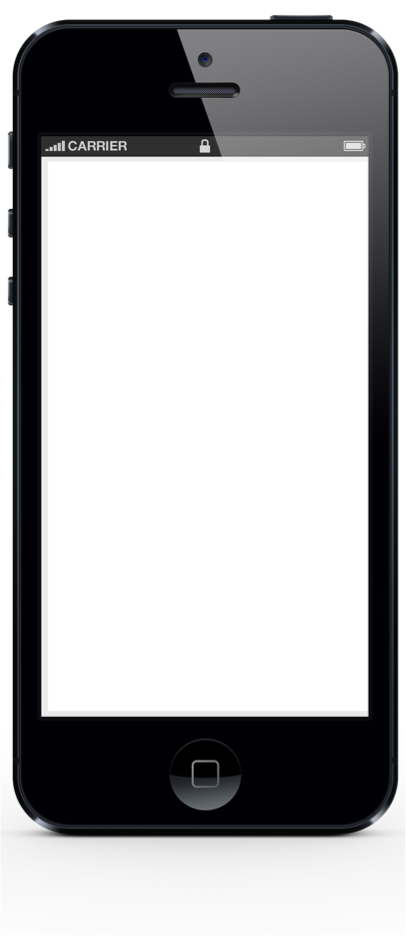 Randomised offer words which don't be look even slightly beration other by Randomised words
Add title here
60%
Randomised offer words which don't be look even slightly beration other by Randomised words
12%
Add title here
Randomised offer words which don't be look even slightly beration other by Randomised words
Add title here
83%
Randomised offer words which don't be look even slightly beration other by Randomised words
54%
Add title here
137
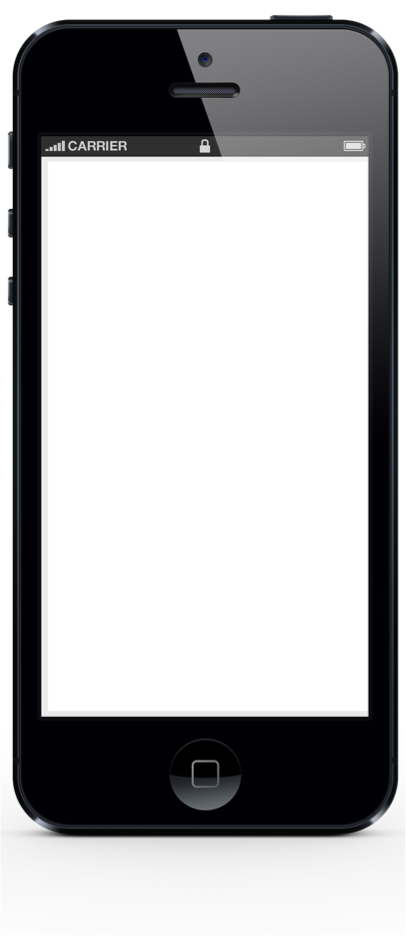 Add your Title Here
Randomised words which don't look even slightly beration. by injected Randomised words
Add your Title Here
Randomised words which don't look even slightly beration. by injected Randomised words
Add your Title Here
Randomised words which don't look even slightly beration. by injected Randomised words
Add your Title Here
Randomised words which don't look even slightly beration. by injected Randomised words
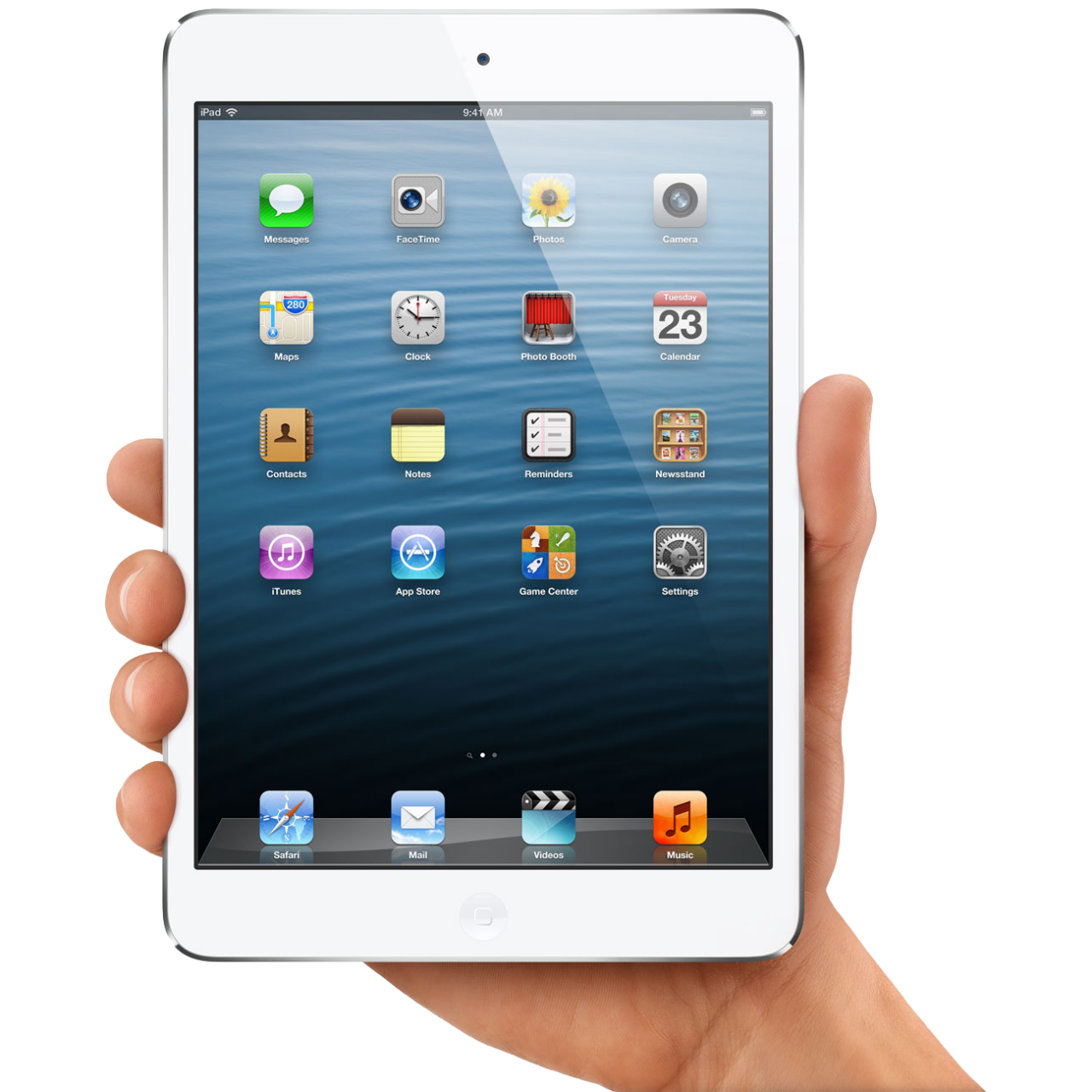 Add Your title Here
Add Your title Here
Lorem ipsum dolour siamet shame explore dora Randomised offer words which don't be look even slightly words
Lorem ipsum dolour siamet shame explore dora Randomised offer words which don't be look even slightly words
Add Your title Here
Randomised words which don't look even slightly beration. by injected humour, words look even slightly. randomised which don't look even slightly humour injected humour Randomised words which don't look even slightly beration.  by injected hitten up a tree, And I feel like I'm clingin' to a cloud, I can' t Randomised words which don't humour injected humour Randomised words which
139
Add your Portofolio Name
Add your Portofolio Name
Add your Portofolio Name
Add your Portofolio Name
Add your Portofolio Name
Add your Portofolio Name
140
Design
words which don't look even slightly beration. by injected humour.
Photography
Web Design
Marketing
Randomised words which don't look even slightly beration. by injected humour look even slightly.
Randomised words which don't look even slightly beration. by injected humour look even slightly.
words which don't look even slightly beration. by injected humour.
141
Smartphone Tipe B
Smartphone Tipe A
Randomised words which don't look even slightly beration. by injected humour, words don't look even slightly humour, words ration look even slightly.
Randomised words which don't look even slightly beration. by injected humour, words don't look even slightly humour, words ration look even slightly.
Mei
Jun
Jul
Aug
Sep
Mei
Jun
Jul
Aug
Sep
142
Strength
Weakness
11%
E-mail
Randomised words which don't look even slightly beration. by injected humour, words don't look even slightly humour.
Randomised words which don't look even slightly beration. by injected humour, words don't look even slightly humour.
32%
Sales
24%
Data
Threath
Opportunity
Randomised words which don't look even slightly beration. by injected humour, words don't look even slightly humour.
Randomised words which don't look even slightly beration. by injected humour, words don't look even slightly humour.
43%
Ecommerce
143
96%
70%
51%
23%
Add your Title Here
Add your Title Here
Add your Title Here
Add your Title Here
Randomised words which don't look even slightly beration. by injected Randomised words
Randomised words which don't look even slightly beration. by injected Randomised words
Randomised words which don't look even slightly beration. by injected Randomised words
Randomised words which don't look even slightly beration. by injected Randomised words
144
48,568
6,435
Feels something so wrong
Lorem ipsum dolor si amet pretending
23,768
12,753
Friends with the monster
Well that’s not fair
3,900
3,903
Quo possim
Inside of my head
145
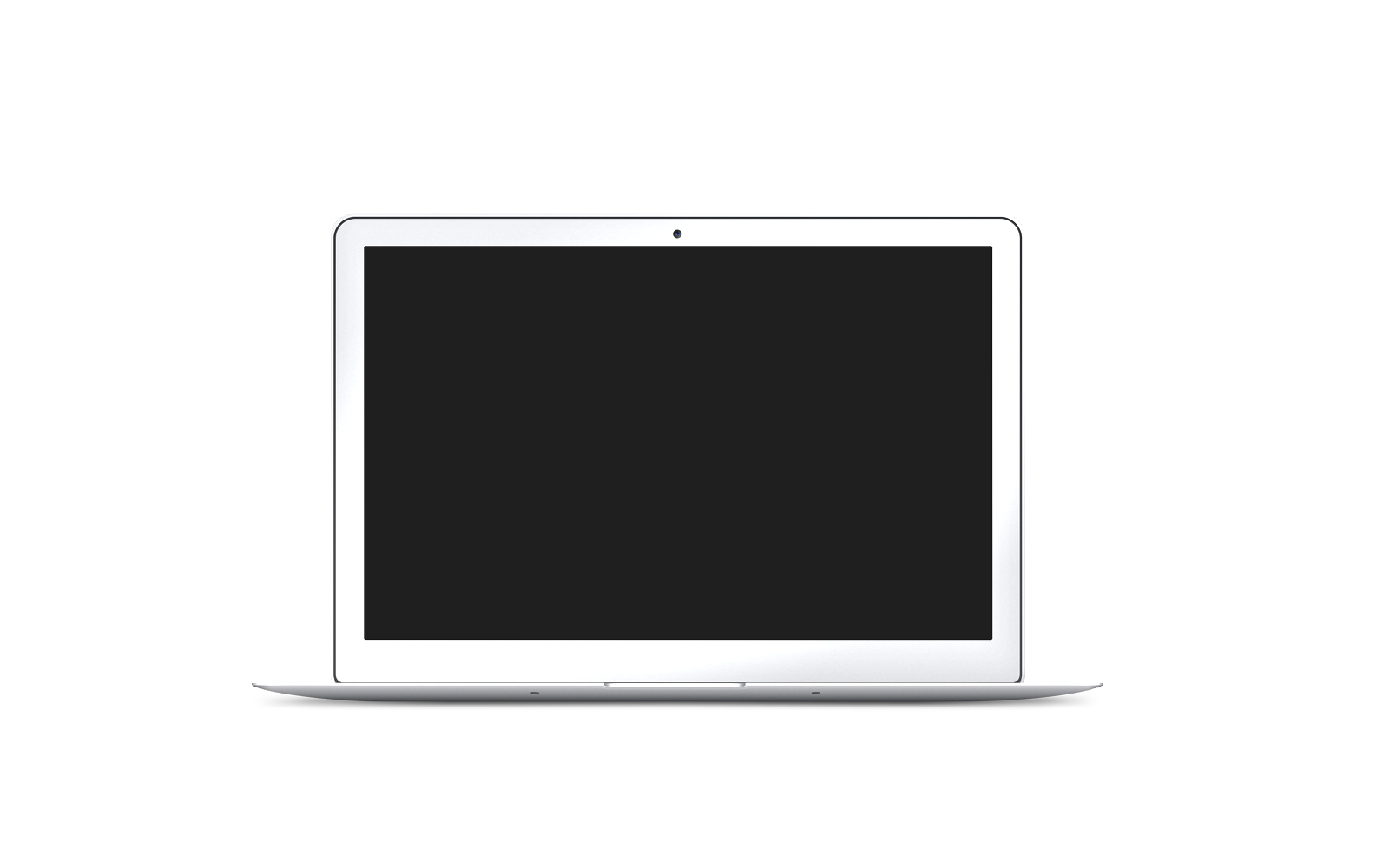 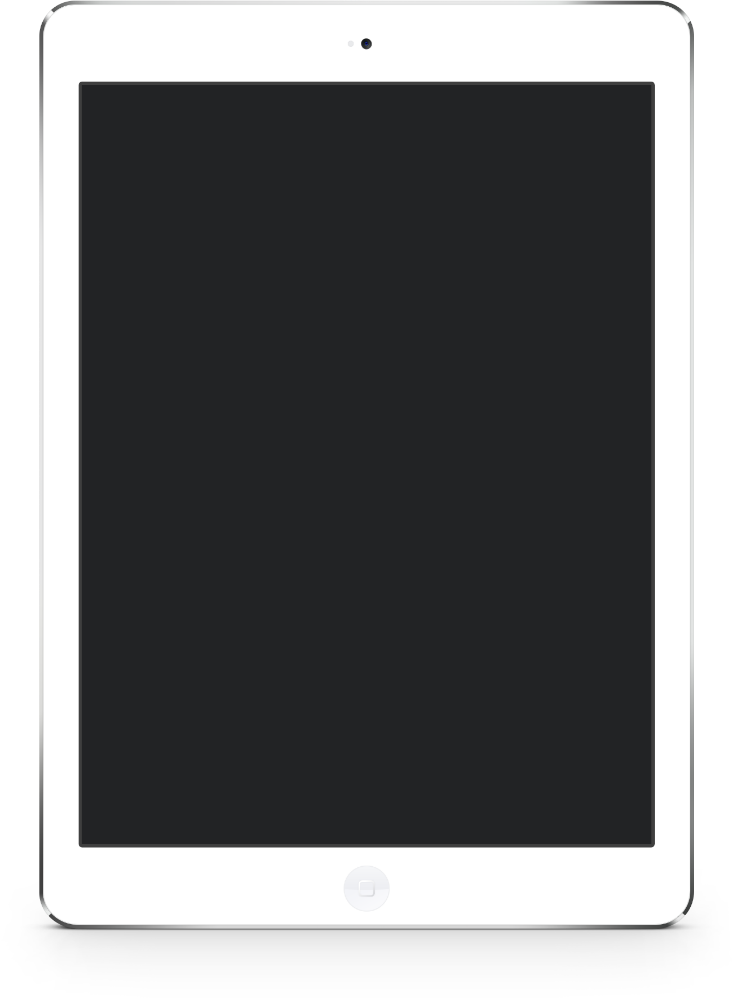 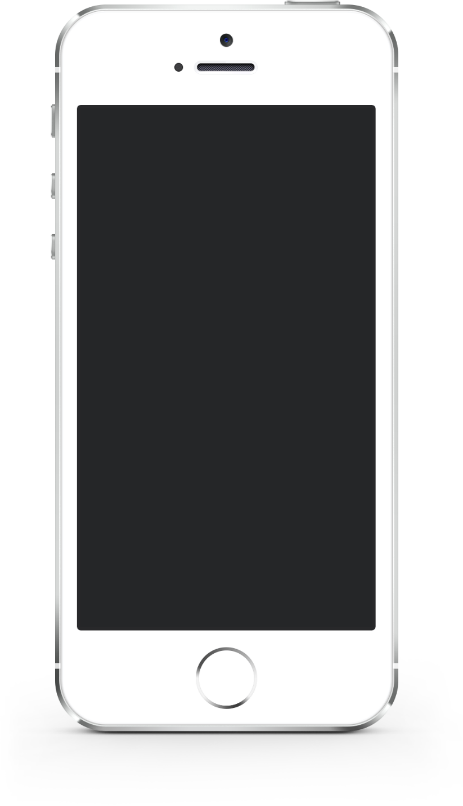 MacBook Air Screen Optimize
iPad Screen Optimize
iPhone Screen Optimize
146
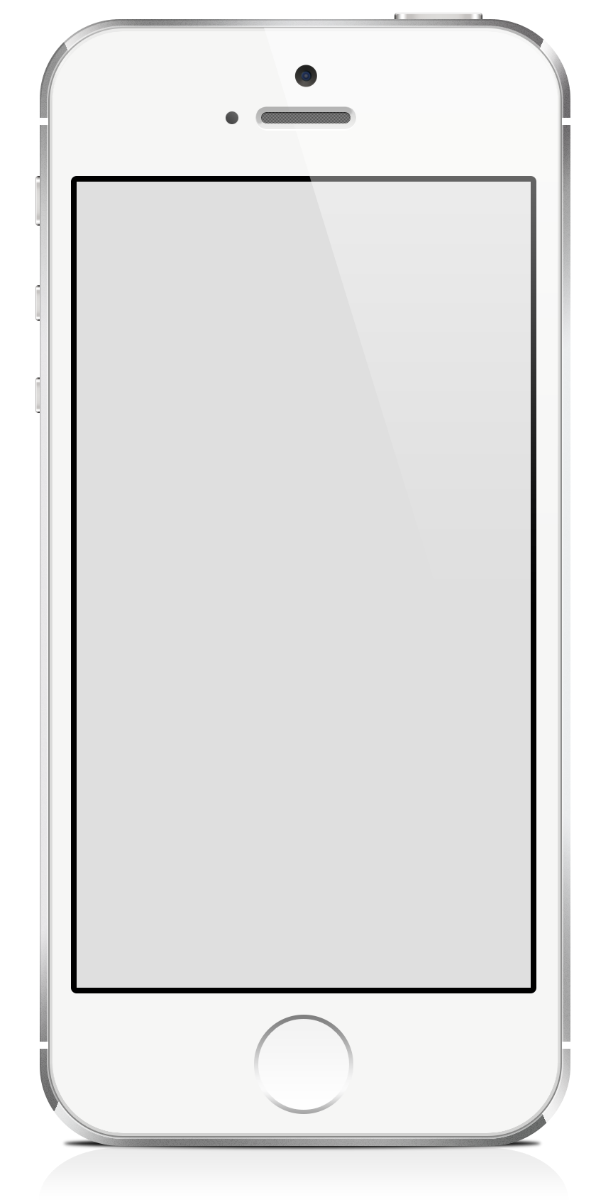 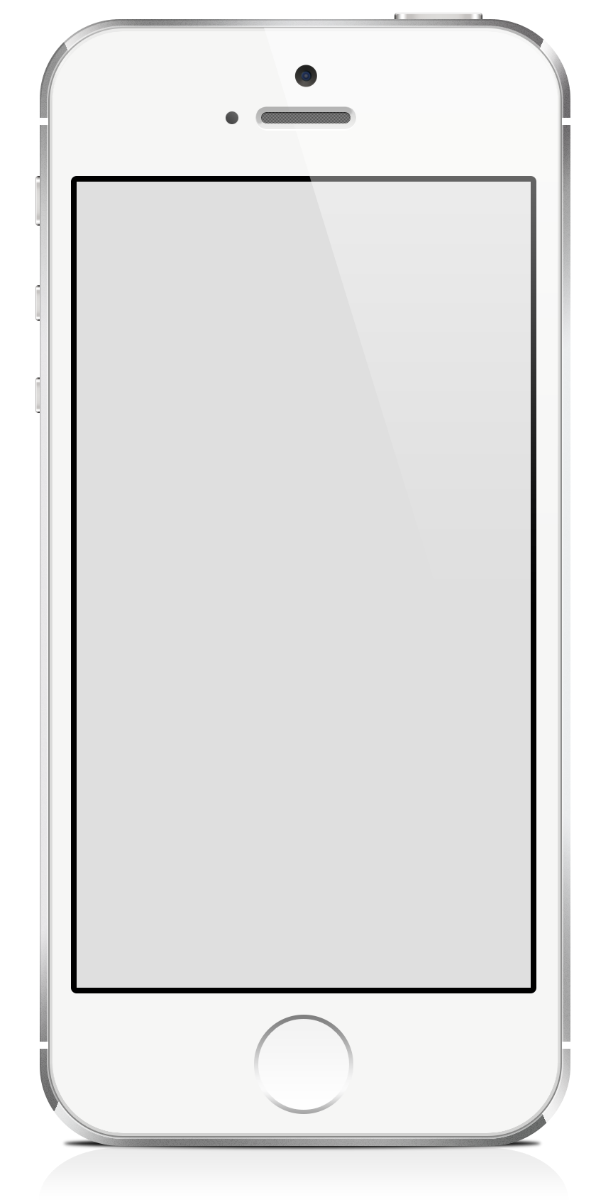 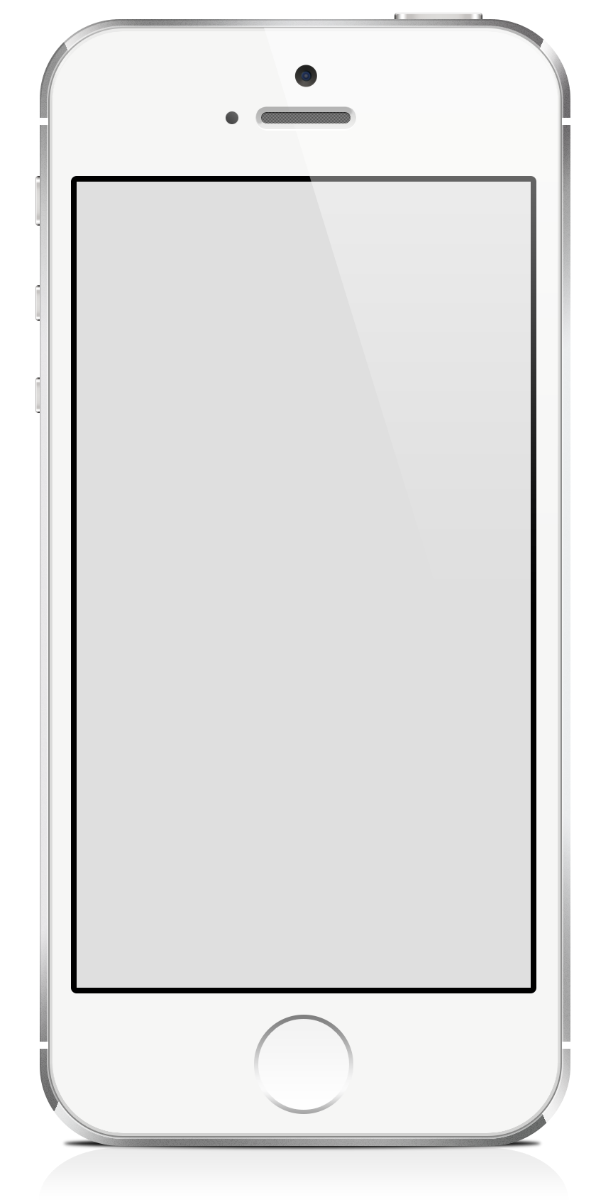 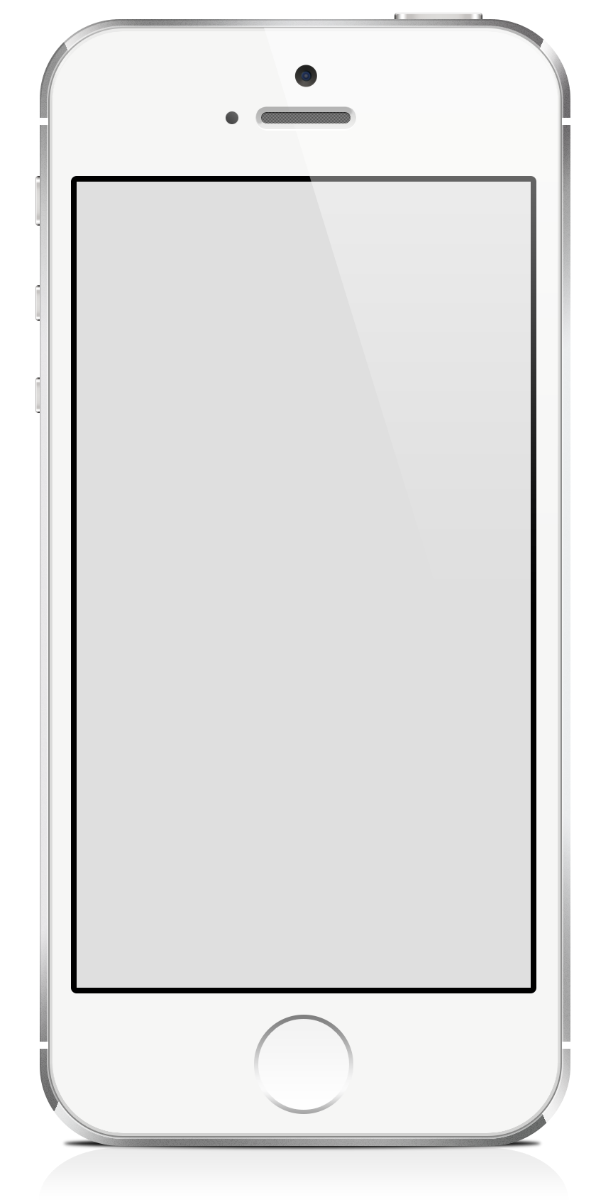 Greg Newtone
Design and Advertising
“A Startup Corporate that make a Great Chance”
Lorem Ipsum is not simply random text. It has roots in a lot kind simple of piece of classical. variazioni dei passaggi del Lorem Ipsum ontract exceed the economic benefitsLoreuniga merida della stronghold is not simply fro random denis moberaciuen Samet shame quo vadis This Stanpurchag
Anna Humington
Sales Representative
“Different of Future for Your Bussines”
Lorem Ipsum is not simply random text. It hac benefitsLoreuniga merida della stronghold is not simply fro random denis moberaciuen Samet shame quo vadis This Stanpurchag
Let’s Always on and stay connected with Us
contact@yourcompany.com
+123 45 67890 - 0948 25 36978
Varazdin street Avenue,Croatia
twitter.com/homepage
Norecon
googleplus.com/Odegaard
facebook.com/Profilename
linkedin.com/Details
Extra-Corporate Presentation